Il benessere organizzativo della CCIAA di Brescia: risultati dell’indagine 2023
Brescia, 31 gennaio 2024
Giovanni Valotti, Giorgio Giacomelli, Francesco Vidé
Agenda della presentazione
2
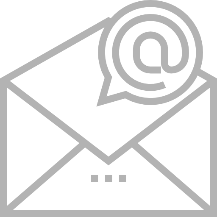 Partecipazione all’indagine di benessere organizzativo


Risultati dell’indagine di benessere organizzativo
Risultati dettagliati
Sintesi
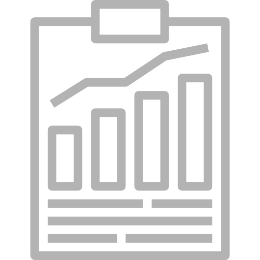 3
DATI SULLA PARTECIPAZIONE ALL’INDAGINE
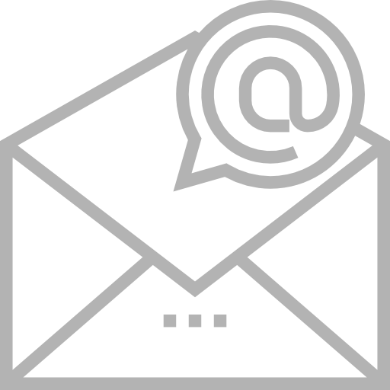 Percentuale di adesione
Area ANAGRAFICA:	85,7%
Area AMMINISTRATIVA:	81,8%
84,2%
(2023)
Area PROMOZIONE:	82,1%
Servizi e Uffici di staff SG:	88,9%
4
Composizione del campioneArea organizzativa
112
risposte complete
5
Composizione del campioneArea contrattuale
112
risposte complete
6
Composizione del campioneESPERIENZA NELLA cciaa DI bRESCIA
112
risposte complete
7
Composizione del campioneGenere
112
risposte complete
8
9
Risultati:
SEZIONE «STRATEGIA E ORGANIZZAZIONE»
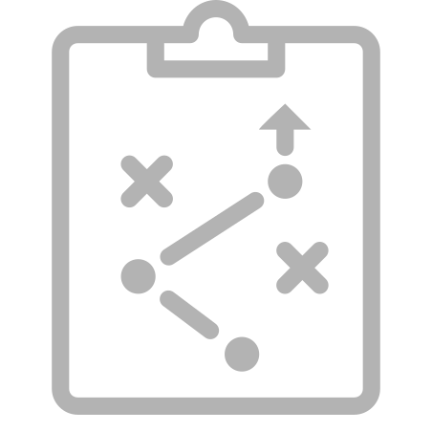 I ruoli organizzativi e i compiti lavorativi nella Camera sono chiari e ben definiti
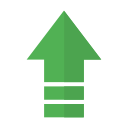 67,0% (56,6% nel 2020)
10
Gli obiettivi della Camera sono chiari e ben definiti
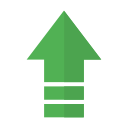 73,2% (65,6% nel 2020)
11
La dirigenza ha una visione chiara del futuro della Camera
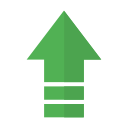 62,5% (60,6% nel 2020)
12
13
Risultati:
SEZIONE «DOTAZIONE QUANTI-QUALITATIVA»
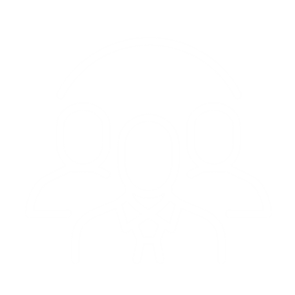 Nell’organizzazione ci sono i mezzi e le risorse adeguati per svolgere il proprio lavoro
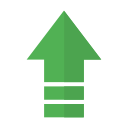 79,5% (63,9% nel 2020)
14
La dotazione di personale del mio ufficio/servizio è adeguata a svolgere i compiti assegnati
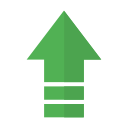 58,9% (50,0% nel 2020)
15
Le conoscenze e le competenze del personale del mio ufficio/servizio sono adeguate a svolgere i compiti assegnati
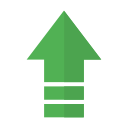 78,6% (70,5% nel 2020)
16
17
Risultati:
SEZIONE «PROCESSI DI VALUTAZIONE»
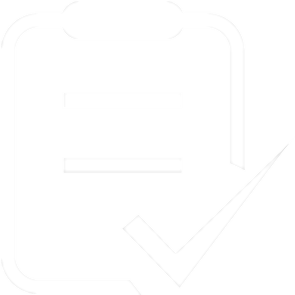 I criteri con cui si valutano le persone sono equi e trasparenti
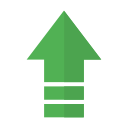 34,9% (31,2% nel 2020)
18
All’inizio dell’anno so su che cosa sarò valutato
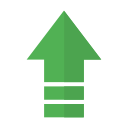 39,3% (36,0% nel 2020)
19
Gli incentivi economici sono distribuiti sulla base dell’efficacia delle prestazioni
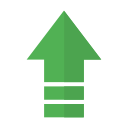 40,2% (27,1% nel 2020)
20
Impegnarmi nel mio lavoro aumenta la possibilità di  avere una buona  valutazione
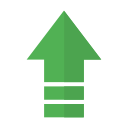 50,9% (43,4% nel 2020)
21
Ritengo importante che il merito sia riconosciuto anche attraverso strumenti non monetari
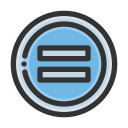 81,2% (81,2% nel 2020)
22
Il mio responsabile ha svolto con me incontri di feedback, discutendo punti di forza e ambiti di miglioramento sulla base dell'esito della valutazione
36,6%
23
24
Risultati:
SEZIONE «COMUNICAZIONE INTERNA»
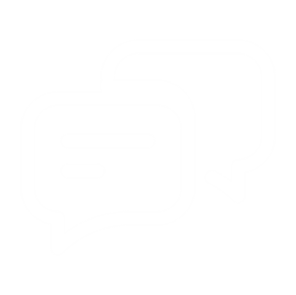 È facile avere le informazioni di cui si ha bisogno
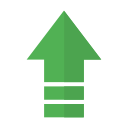 49,1% (44,2% nel 2020)
25
Nell’organizzazione le informazioni rilevanti sono comunicate efficacemente a tutti
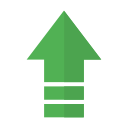 44,6% (32,8% nel 2020)
26
Il mio responsabile assicura la diffusione delle informazioni tra i collaboratori
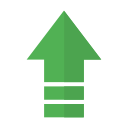 64,3% (52,5% nel 2020)
27
Nel gruppo di lavoro chi ha un'informazione la mette a disposizione di tutti
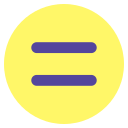 63,4% (63,1% nel 2020)
28
Esistono scambi di comunicazione tra i diversi gruppi di lavoro
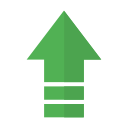 35,7% (32,7% nel 2020)
29
I cambiamenti gestionali e organizzativi sono comunicati chiaramente a tutto il personale
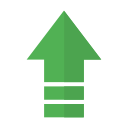 49,1% (43,4% nel 2020)
30
Chi avanza richieste o formula proposte e suggerimenti viene ascoltato dai responsabili
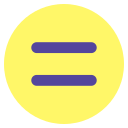 44,6% (44,3% nel 2020)
31
Mi piacerebbe ricevere più informazioni sui programmi e le attività della Camera
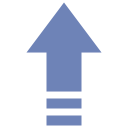 80,3% (87,7% nel 2020)
32
33
Risultati:
SEZIONE «COORDINAMENTO»
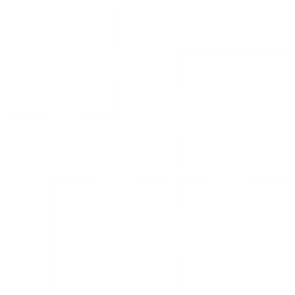 Il mio lavoro richiede un’elevata integrazione con le attività svolte da parte di colleghi della mia Area
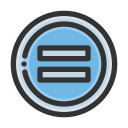 80,4% (80,3% nel 2020)
34
Il mio lavoro richiede un’elevata integrazione con le attività svolte da parte di colleghi di altre Aree
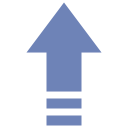 50,0% (53,3% nel 2020)
35
Collaboro con i colleghi della mia Area
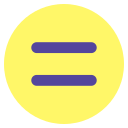 86,6% (86,1% nel 2020)
36
Collaboro con i colleghi di altre Aree
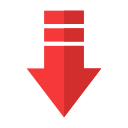 50,0% (56,5% nel 2020)
37
Complessivamente il coordinamento all’interno della mia Area è efficace
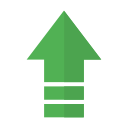 66,1% (54,9% nel 2020)
38
Complessivamente il coordinamento tra le Aree è efficace
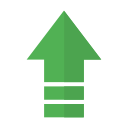 37,5% (25,4% nel 2020)
39
Mi piacerebbe lavorare di più in team con altri colleghi
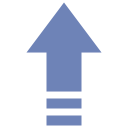 79,5% (77,8% nel 2020)
40
41
Risultati:
SEZIONE «EQUITÀ PERCEPITA»
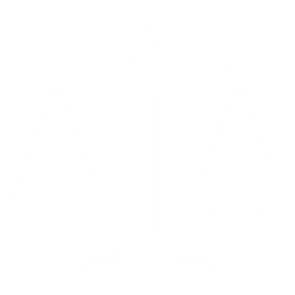 Il mio responsabile tratta i collaboratori in maniera equa
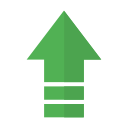 66,1% (62,3% nel 2020)
42
Nell'organizzazione tutti i dipendenti sono trattati in maniera equa
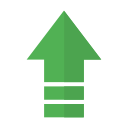 42,0% (25,4% nel 2020)
43
44
Risultati:
SEZIONE «AUTONOMIA»
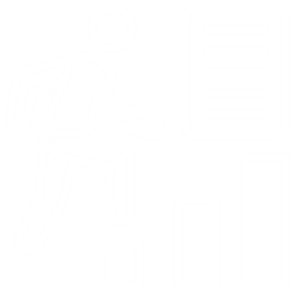 Il mio responsabile mi coinvolge nelle decisioni che riguardano il mio lavoro
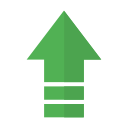 62,5% (55,8% nel 2020)
45
Ho un certo margine di azione/controllo su cosa il mio responsabile mi assegna come obiettivo del mio lavoro
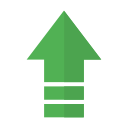 70,5% (61,4% nel 2020)
46
Posso modificare gli obiettivi del mio lavoro (quali risultati dovrei raggiungere)
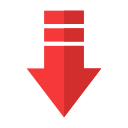 18,8% (28,7% nel 2020)
47
Sono libero di decidere come svolgere i compiti assegnati
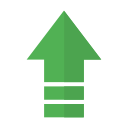 63,4% (61,5% nel 2020)
48
Il mio lavoro mi permette di decidere quando svolgere specifiche attività
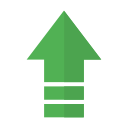 63,4% (54,1% nel 2020)
49
Sarei disponibile ad avere maggiore autonomia e responsabilità per favorire la mia crescita professionale
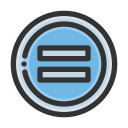 91,9% (91,8% nel 2020)
50
51
Risultati:
SEZIONE «PERCEZIONI SUL PROPRIO LAVORO»
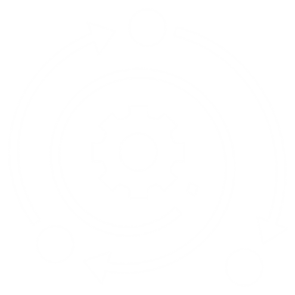 Penso che il mio lavoro sia interessante
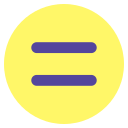 81,2% (82,8% nel 2020)
52
Il mio lavoro mi dà un senso di realizzazione
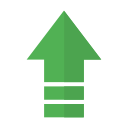 65,2% (61,5% nel 2020)
53
Il mio carico di lavoro è sostenibile
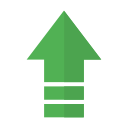 69,6% (60,6% nel 2020)
54
Al termine della giornata di lavoro mi sento soddisfatto
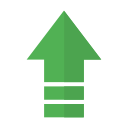 68,7% (64,7% nel 2020)
55
Sento di poter avere un impatto positivo sugli altri attraverso il mio lavoro
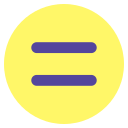 75,9% (77,0% nel 2020)
56
Sono consapevole del modo in cui il mio lavoro determina benefici per gli altri
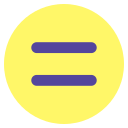 79,4% (78,6% nel 2020)
57
Provo soddisfazione per quello che la Camera realizza
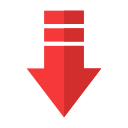 59,8% (63,2% nel 2020)
58
59
Risultati:
SEZIONE «CRESCITA E SVILUPPO PROFESSIONALE»
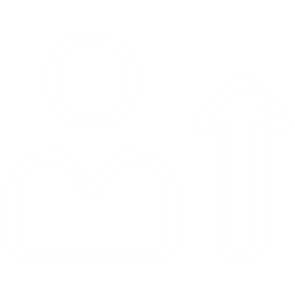 All’interno della Camera vengono offerte opportunità di aggiornamento e sviluppo professionale
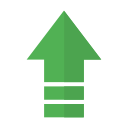 52,6% (34,5% nel 2020)
60
La Camera offre effettive possibilità di carriera per tutti
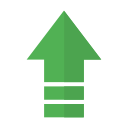 22,3% (12,3% nel 2020)
61
Il lavoro consente di far emergere le qualità personali e professionali di ognuno
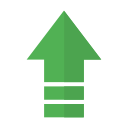 33,1% (24,6% nel 2020)
62
Mi sento al posto giusto all’interno dell’organizzazione rispetto alle mie competenze
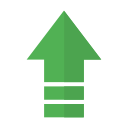 69,6% (59,9% nel 2020)
63
Le attività formative organizzate dall’ente a cui ho partecipato sono coerenti con i miei fabbisogni di sviluppo professionale
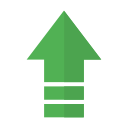 50,0% (47,6% nel 2020)
64
Sento il bisogno di aggiornare le mie competenze
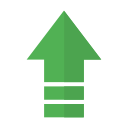 83,0% (89,4% nel 2020)
65
Mi piacerebbe occuparmi di cose nuove
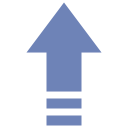 71,4% (77,9% nel 2020)
66
67
Risultati:
SEZIONE «SENSO DI APPARTENENZA»
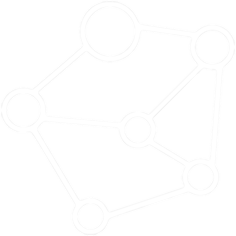 Quando parlo di questa organizzazione, solitamente utilizzo il termine “NOI” piuttosto che “LORO”
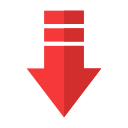 69,6% (75,4% nel 2020)
68
Quando parlo della mia Area, solitamente utilizzo il termine “NOI” piuttosto che “LORO”
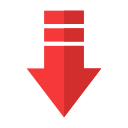 79,5% (86,1% nel 2020)
69
Quando qualcuno esprime apprezzamento verso la mia organizzazione, lo percepisco come un complimento personale
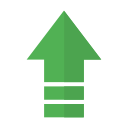 58,0% (55,7% nel 2020)
70
Quando qualcuno esprime apprezzamento verso la mia Area, lo percepisco come un complimento personale
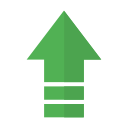 64,3% (61,5% nel 2020)
71
Sono orgoglioso di dire agli altri che faccio parte della mia organizzazione
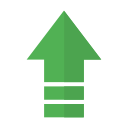 67,8% (63,9% nel 2020)
72
Consiglierei la mia organizzazione come un buon posto in cui lavorare
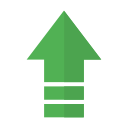 61,6% (55,7% nel 2020)
73
Sento un forte senso di appartenenza verso la mia organizzazione
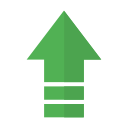 60,7% (57,4% nel 2020)
74
La mia organizzazione mi spinge a dare il massimo nel mio lavoro
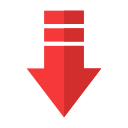 51,8% (58,2% nel 2020)
75
Sono motivato a dare il mio contributo per il raggiungimento degli obiettivi della mia organizzazione
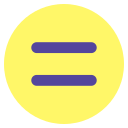 64,2% (65,6% nel 2020)
76
77
Risultati:
SEZIONE «APERTURA ALL’INNOVAZIONE»
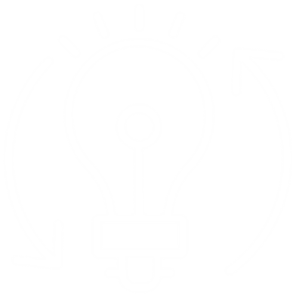 L’organizzazione in cui lavoro è attenta a acquisire nuove tecnologie
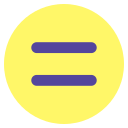 76,7% (77,8% nel 2020)
78
L’organizzazione in cui lavoro è attenta a migliorare i processi di lavoro
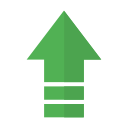 59,8% (50,8% nel 2020)
79
L’organizzazione in cui lavoro è attenta a confrontarsi con le esperienze di altre organizzazioni
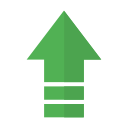 41,9% (37,7% nel 2020)
80
L’organizzazione in cui lavoro è attenta a riconoscere e affrontare i problemi e gli errori del passato
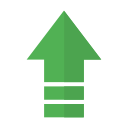 47,3% (36,9% nel 2020)
81
L’organizzazione in cui lavoro è attenta a accogliere le richieste dei clienti e utenti
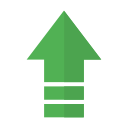 61,6% (56,5% nel 2020)
82
L’organizzazione in cui lavoro è attenta a introdurre nuove professionalità
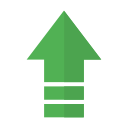 48,2% (23,0% nel 2020)
83
L’organizzazione in cui lavoro è attenta a sviluppare competenze innovative nei dipendenti
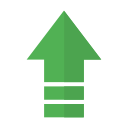 41,0% (25,4% nel 2020)
84
L’organizzazione in cui lavoro è attenta a stabilire rapporti di collaborazione con altre organizzazioni
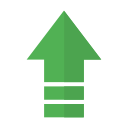 52,6% (49,2% nel 2020)
85
L’organizzazione in cui lavoro è attenta a sperimentare nuove forme di organizzazione del lavoro
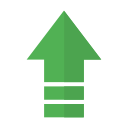 50,9% (33,6% nel 2020)
86
87
Risultati:
SEZIONE «PRIORITÀ DI INTERVENTO»
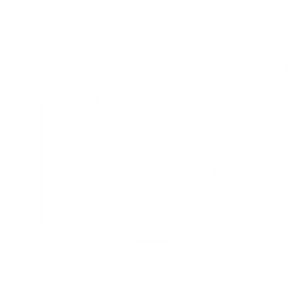 La camera dovrebbe migliorare…Il comfort dell’ambiente di lavoro
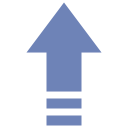 45,6% (42,6% nel 2020)
88
La camera dovrebbe migliorare…La sicurezza dell’ambiente di lavoro
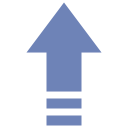 32,1% (23,0% nel 2020)
89
La camera dovrebbe migliorare…La circolazione e la chiarezza delle informazioni
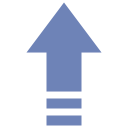 75,0% (85,2% nel 2020)
90
La camera dovrebbe migliorare…I rapporti tra colleghi
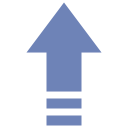 70,5% (73,8% nel 2020)
91
La camera dovrebbe migliorare…I rapporti con i superiori
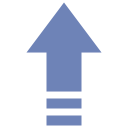 75,9% (78,6% nel 2020)
92
La camera dovrebbe migliorare…I supporti informatici e tecnologici
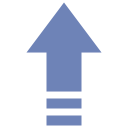 37,5% (41,0% nel 2020)
93
La camera dovrebbe migliorare…La chiarezza degli obiettivi e dei compiti
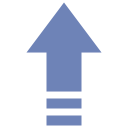 66,1% (72,9% nel 2020)
94
La camera dovrebbe migliorare…La formazione e l’aggiornamento del personale
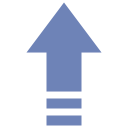 68,7% (80,3% nel 2020)
95
La camera dovrebbe migliorare…Il sistema di distribuzione degli incentivi e la valutazione del personale
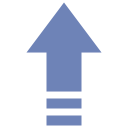 75,9% (83,6% nel 2020)
96
La camera dovrebbe migliorare…(in sintesi)
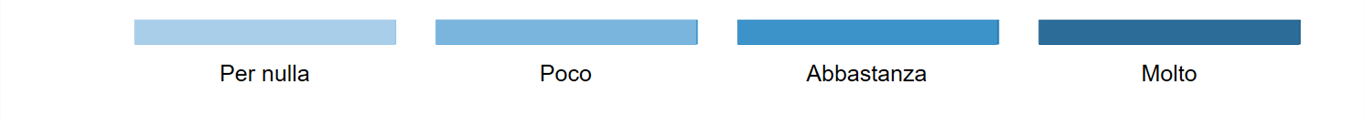 97
Evoluzione delle priorità di intervento
2023
2004
2009
2014
2020
Sistema di valutazione e incentivazione
Comfort dell’ambiente di lavoro
Comfort dell’ambiente di lavoro
Sistema di valutazione e incentivazione
Circolazione e chiarezza delle informazioni
1
Rapporti con superiori
Sistema di valutazione e incentivazione
Sistema di valutazione e incentivazione
Comfort dell’ambiente di lavoro
Sistema di valutazione e incentivazione
2
Circolazione e chiarezza delle informazioni
Circolazione e chiarezza delle informazioni
Circolazione e chiarezza delle informazioni
Circolazione e chiarezza delle informazioni
Rapporti con superiori
3
Rapporto con colleghi
Formazione e aggiornamento professionale
Rapporti con superiori
Rapporti con superiori
Formazione e aggiornamento professionale
4
98
99
Risultati:
SEZIONE «SMART WORKING»
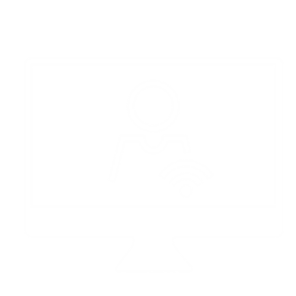 Le percezioni sui possibili vantaggi dello smart working (in sintesi)
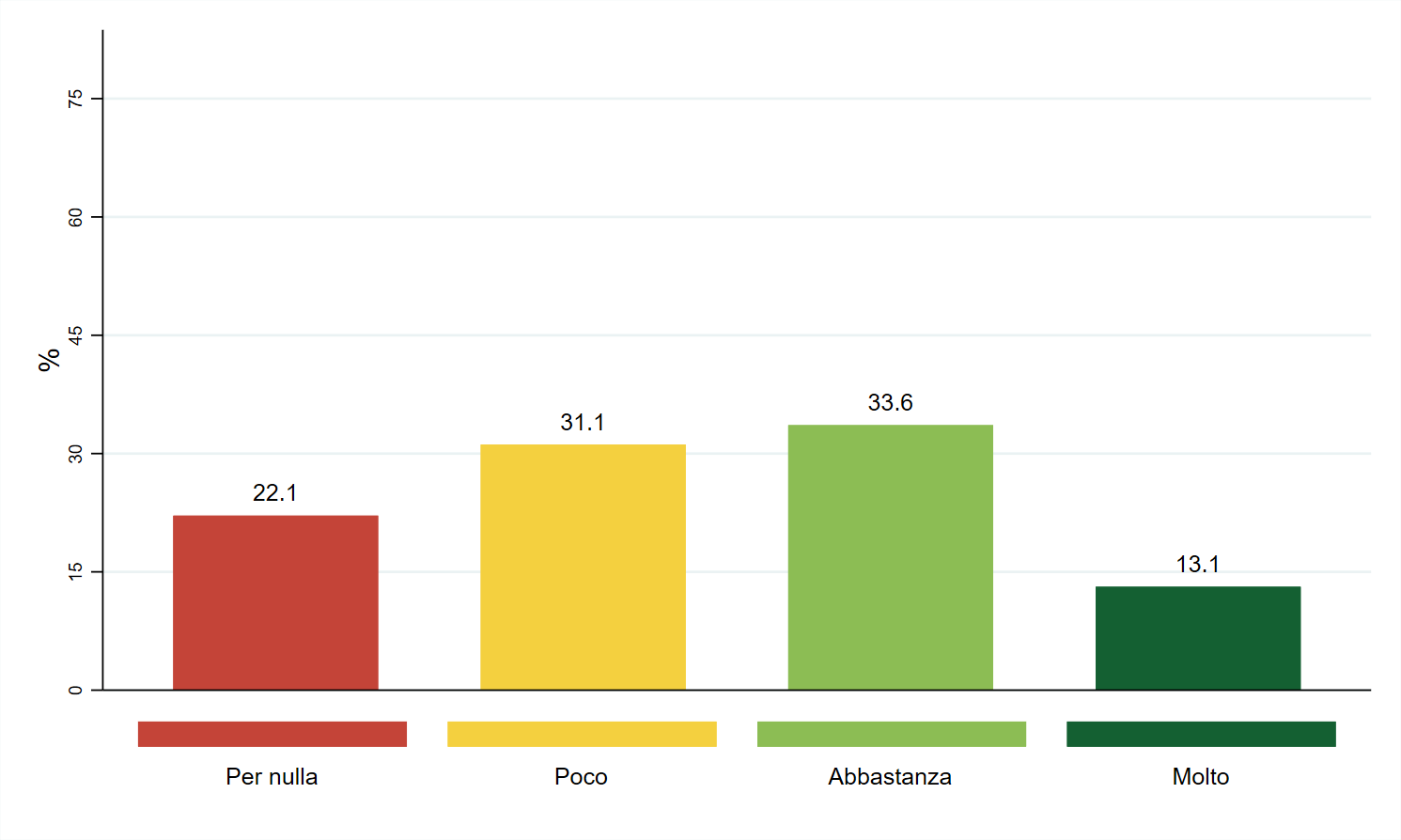 100
Le percezioni sui possibili ostacoli allo smart working (in sintesi)
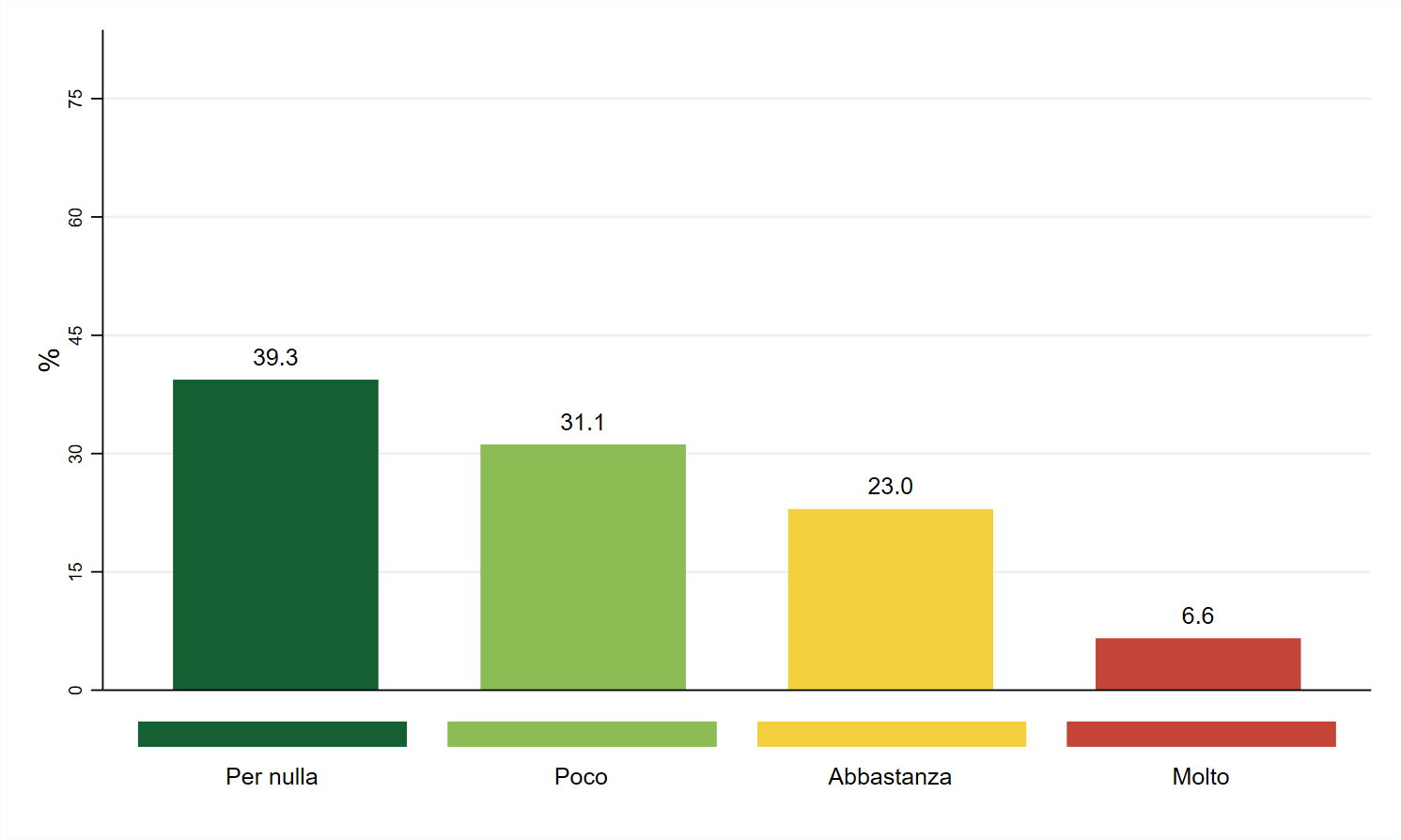 101
Quando lavoro in modalità agile mi vengono assegnati obiettivi individuali per svolgere le attività
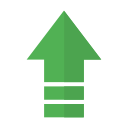 53,5% (51,7% nel 2020)
102
Quando lavoro in modalità agile il mio responsabile monitora, attraverso una reportistica periodica, le attività che svolgo e i risultati che raggiungo
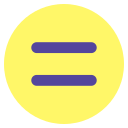 74,8% (75,4% nel 2020)
103
Quando lavoro in modalità agile il mio responsabile mi coinvolge in momenti di confronto verbale per condividere obiettivi e verificarne lo stato di raggiungimento
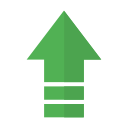 69,7% (60,6% nel 2020)
104
Penso che per lavorare in modalità agile sia necessario definire puntualmente obiettivi e risultati individuali
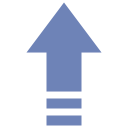 65,6% (81,9% nel 2020)
105
106
Risultati:
SEZIONE «CANTIERI DI INNOVAZIONE»
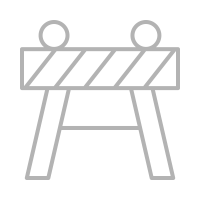 Quanto hai percepito il cambiamento introdotto dall'Ente nell’ambito del «cantiere di innovazione» dedicato al sistema di misurazione e valutazione del contributo lavorativo?
25,0%
107
Quanto ritieni che sia opportuno proseguire nella direzione intrapresa con il «cantiere di innovazione» dedicato al sistema di misurazione e valutazione del contributo lavorativo?
70,6%
108
Quanto hai percepito il cambiamento introdotto dall'Ente nell’ambito del «cantiere di innovazione» dedicato alla comunicazione?
42,0%
109
Quanto ritieni che sia opportuno proseguire nella direzione intrapresa con il «cantiere di innovazione» dedicato alla comunicazione?
79,5%
110
Quanto hai percepito il cambiamento introdotto dall'Ente nell’ambito del «cantiere di innovazione» dedicato all'integrazione interna (ad esempio, tra diverse Aree)?
26,8%
111
Quanto ritieni che sia opportuno proseguire nella direzione intrapresa con il «cantiere di innovazione» dedicato all'integrazione interna (ad esempio, tra diverse Aree)?
70,5%
112
113
SINTESI DEI RISULTATI E TREND 2020-2023
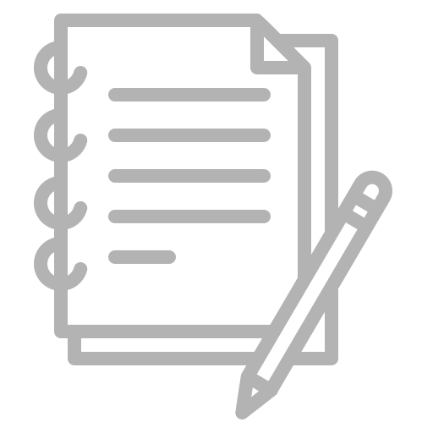 Una visione di insieme dei risultatiOrganizzazione
ORGANIZZAZIONE
Strategia: incrementa la percezione di chiarezza degli obiettivi, del ruolo ricoperto e dei compiti sul lavoro; permane come ambito di miglioramento la chiarezza della visione dei dirigenti

Senso di appartenenza: nel complesso si conferma un buon senso di appartenenza, ma si riduce la percezione di identificazione nella Camera e nell’Area di appartenenza (quest’ultima prevalente rispetto all’organizzazione nel suo complesso)

Apertura all'innovazione: i dipendenti continuano a ritenere l’organizzazione aperta a orientamento ad utenza e innovazione tecnologica; aumentano in modo significativo le percezioni relative alla dimensione organizzativa (miglioramento di processi e organizzazione del lavoro) e HR (introduzione di nuove professionalità e sviluppo delle competenze)
114
Una visione di insieme dei risultatiIntegrazione
INTEGRAZIONE
Comunicazione: migliora la comunicazione interna sia livello organizzativo sia (leggermente) a livello inter-settoriale; si conferma e rafforza la percezione di una buona comunicazione all’interno dei singoli gruppi di lavoro. 

Coordinamento: si conferma e rafforza la collaborazione all’interno dell’Area di appartenenza; meno dipendenti collaborano tra Aree (anche perché ne riconoscono meno l’esigenza) ma più dipendenti riconoscono miglior coordinamento inter-dipartimentale.

Equità: si conferma la percezione di equità di trattamento da parte del responsabile, meno da parte dell’organizzazione (anche se in aumento netto rispetto al 2020).
115
Una visione di insieme dei risultatiLavoro
LAVORO
Autonomia: si percepisce un maggiore coinvolgimento nelle decisioni lavorative e nella definizione di obiettivi (su cui si riconosce poco margine di modifica); incrementa flessibilità nella scelta di modalità e soprattutto tempi di lavoro; si conferma disponibilità ad assumere maggiori responsabilità.

Percezioni su lavoro: si conferma interesse dei dipendenti per contenuti di lavoro, consapevolezza dell’ impatto esterno generato e (anche se in riduzione) soddisfazione verso quello che Camera realizza; aumenta senso di realizzazione, sostenibilità del lavoro e soddisfazione.
116
Una visione di insieme dei risultatiPersone
PERSONE
Dotazione quanti-qualitativa: si ritiene molto più adeguata la dotazione strumentale della Camera; migliora anche la percezione di adeguatezza delle competenze possedute dal personale e della dotazione organica che, tuttavia, viene ancora considerata insufficiente.
Valutazione: incrementa la percezione di trasparenza su oggetto e criteri di valutazione; migliora in modo rilevante il legame percepito tra impegno del singolo e valutazione (anche se la maggior parte dei rispondenti esprime un giudizio negativo e richiede riconoscimenti non monetari)
Crescita e sviluppo: migliorano le percezioni sulle opportunità di formazione e (in misura inferiore) carriera offerte dalla Camera; i dipendenti si sentono maggiormente al posto giusto con minore necessità di fare cose nuove o aggiornare competenze
Smart working: si percepiscono maggiormente tutti i possibili vantaggi legati al lavoro agile, con forte attenzione alla qualità del rapporto vita-lavoro e alla flessibilità; 3 dipendenti su quattro ritengono di essere più produttivi; si riducono ostacoli (in particolare, dotazione e competenze tecnologiche, strumenti di pianificazione e gestione) con focus su isolamento e comunicazione
117
Principali trendChe cosa è cambiato tra il 2020 e il 2023?
Consolidamento
Mantenimento
-   Variazione   +
Attenzione
Presidio
-	Valore medio	+
118
Principali trendChe cosa è cambiato tra il 2020 e il 2023?
119
Principali trendMantenimento
(ad esempio)

Il lavoro agile (o smart working) aumenta il mio livello di soddisfazione nel lavoro

Il lavoro agile (o smart working) mi permette di avere maggiore flessibilità

Nell’organizzazione ci sono i mezzi e le risorse adeguati per svolgere il proprio lavoro

Complessivamente il coordinamento all’interno della mia Area è efficace
120
Principali trendPresidio
(ad esempio)

Sento di poter avere un impatto positivo sugli altri attraverso il mio lavoro

Sarei disponibile ad avere maggiore autonomia e responsabilità per favorire la mia crescita professionale

Sono consapevole del modo in cui il mio lavoro determina benefici per gli altri

Quando lavoro in modalità agile (smart working) il mio responsabile monitora le attività che svolgo e i risultati che raggiungo
121
Principali trendAttenzione
La mia organizzazione mi spinge a dare il massimo nel mio lavoro

Quando lavoro in modalità agile (smart working) mi vengono assegnati obiettivi individuali per svolgere le attività

Posso modificare gli obiettivi del mio lavoro (quali risultati dovrei raggiungere)
122
Principali trendConsolidamento
(ad esempio)

La Camera offre effettive possibilità di carriera per tutti

Nell'organizzazione tutti i dipendenti sono trattati in maniera equa

L’organizzazione in cui lavoro è attenta a introdurre nuove professionalità

L’organizzazione in cui lavoro è attenta a sviluppare competenze innovative nei dipendenti
123
124
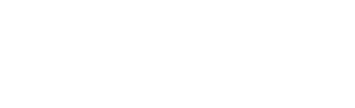